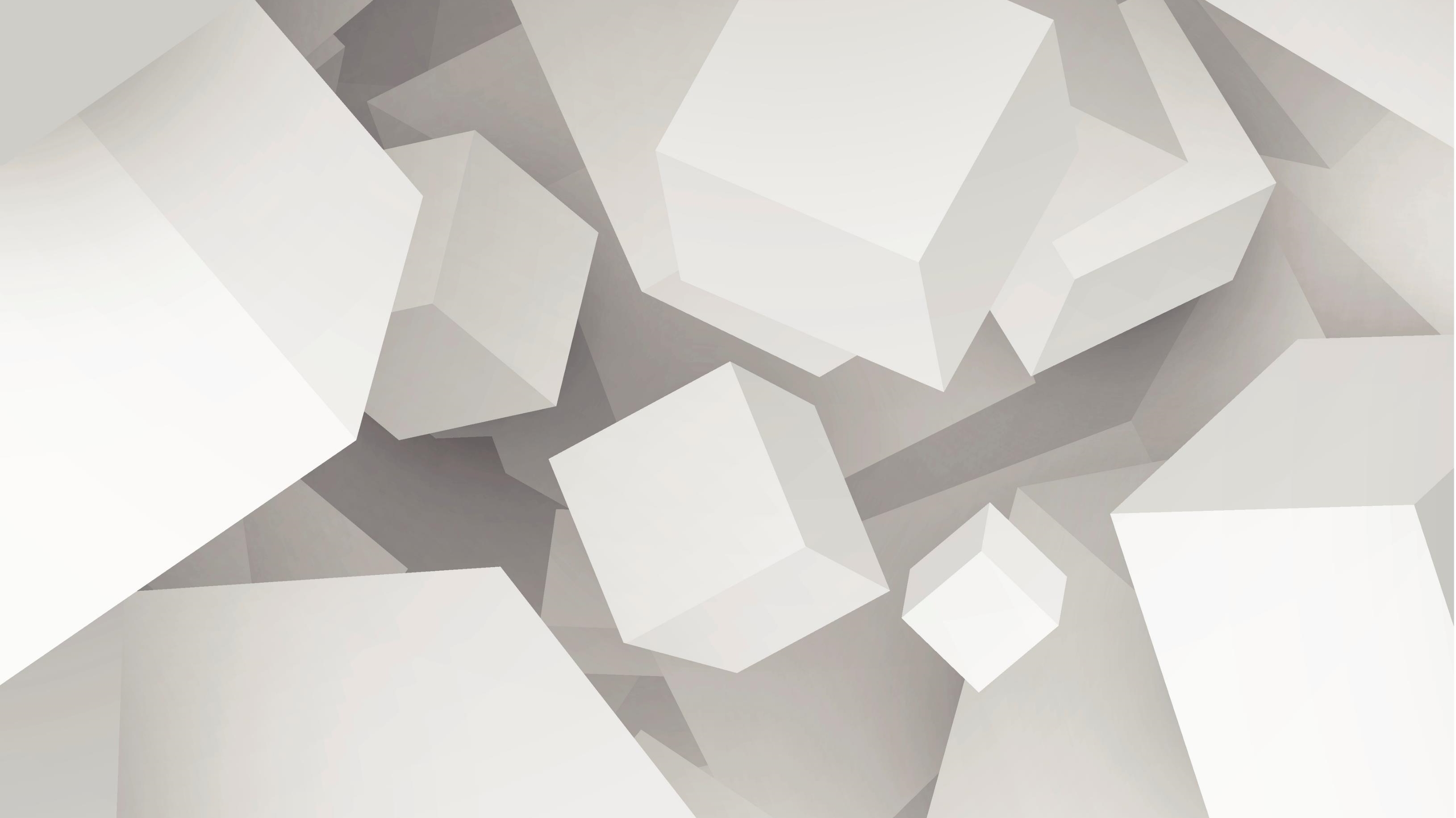 Movilidad laboral cotidiana: Teoría de la Práctica y Escalamiento Multidimensional para el análisis del acceso al mercado laboral costarricense
Bach. Michael Herradora Q.
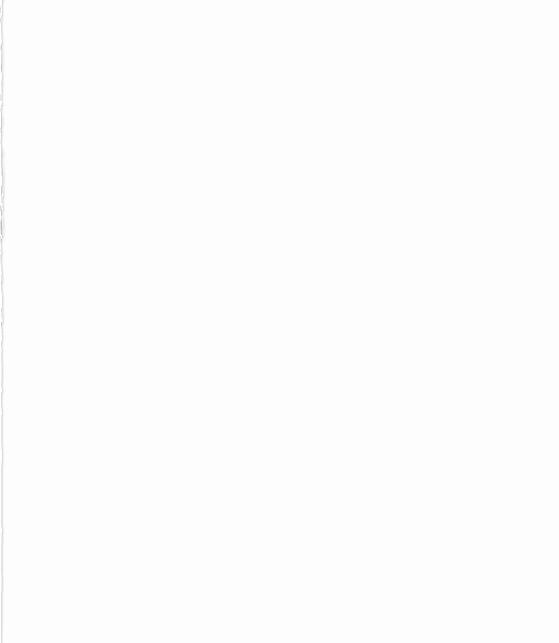 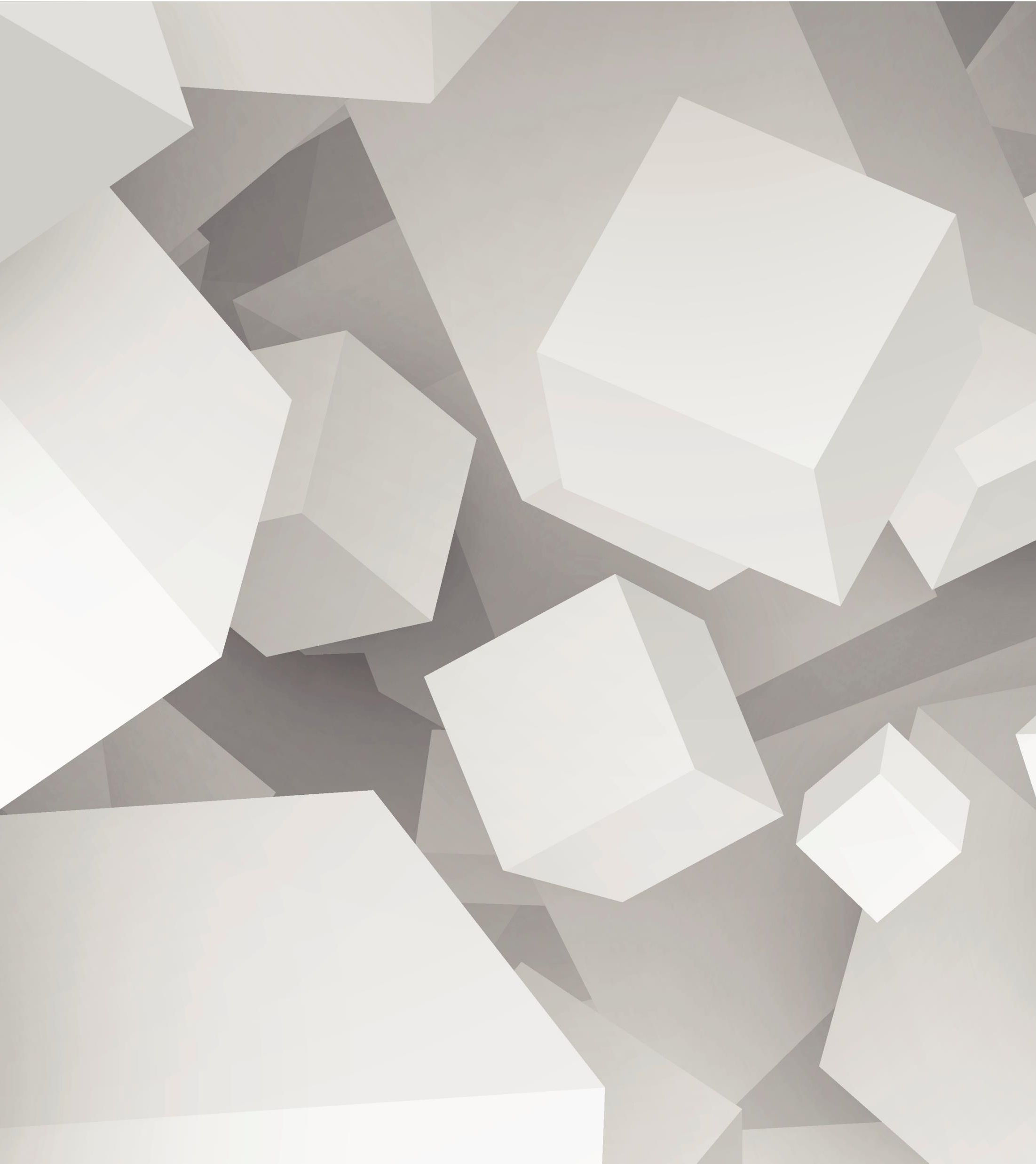 Contenido
Contexto
Movilidad
Dos pilares
Teoría de la práctica
Escalamiento Multidimensional
Los datos
Los resultados
Las conclusiones
Abstract
Haciendo uso de los conceptos de la Teoría de Práctica de Bourdieu (Campo, Capital, Habitus, Illutio) revisados por Deborah Reed-Danahay, Francisco Garcia y Alicia Gutiérrez en su aplicación específica para el tema de movilidad cotidiana y siguiendo la aplicación práctica del concepto de motilidad de Kaufmann, según Delaunay y otros a los datos recolectados por el Censo Nacional de Población 2011, se pudo detectar características del funcionamiento del mercado laboral costarricense
Contexto
Pandemia y Teletrabajo
Pandemia
Restricciones a la movilidad
Dos resultados opuestos:
Aumento del teletrabajo
Perdida de puestos de trabajo
La movilidad es un requisito para la presencialidad
Dos Pilares
Sociología y Estadística
Primer pilar: Sociología
Teoría de la Práctica:
Campo: Espacio Social donde los agentes interactúan para la consecución de un fín (Illutio).
Espacio Social: Reed-Danahay elemento esencial en la constitución de los campos.
Movilidad
Habitus
Capital
Campo de la movilidad?
Existe?
Habitus y Capitales determinan nuestros movimientos en los campos.
Disposición (Elemento genético)
La illutio de la tenencia de un medio de transporte.
Elementos morales
Campo laboral
Movilidad cotidiana al espacio laboral
Acceso al campo laboral: Mercado
Mantenerse dentro del campo laboral: Presencialidad-Movilidad
Capitales para movilidad
Habitus para movilidad
Segundo pilar: Estadística
Situación:
Concentración de trabajo en la GAM
Estudios altamente localizados
Fase Cualitativa
Propuesta:
Relacional
Multivariado
Escalamiento Multidimensional
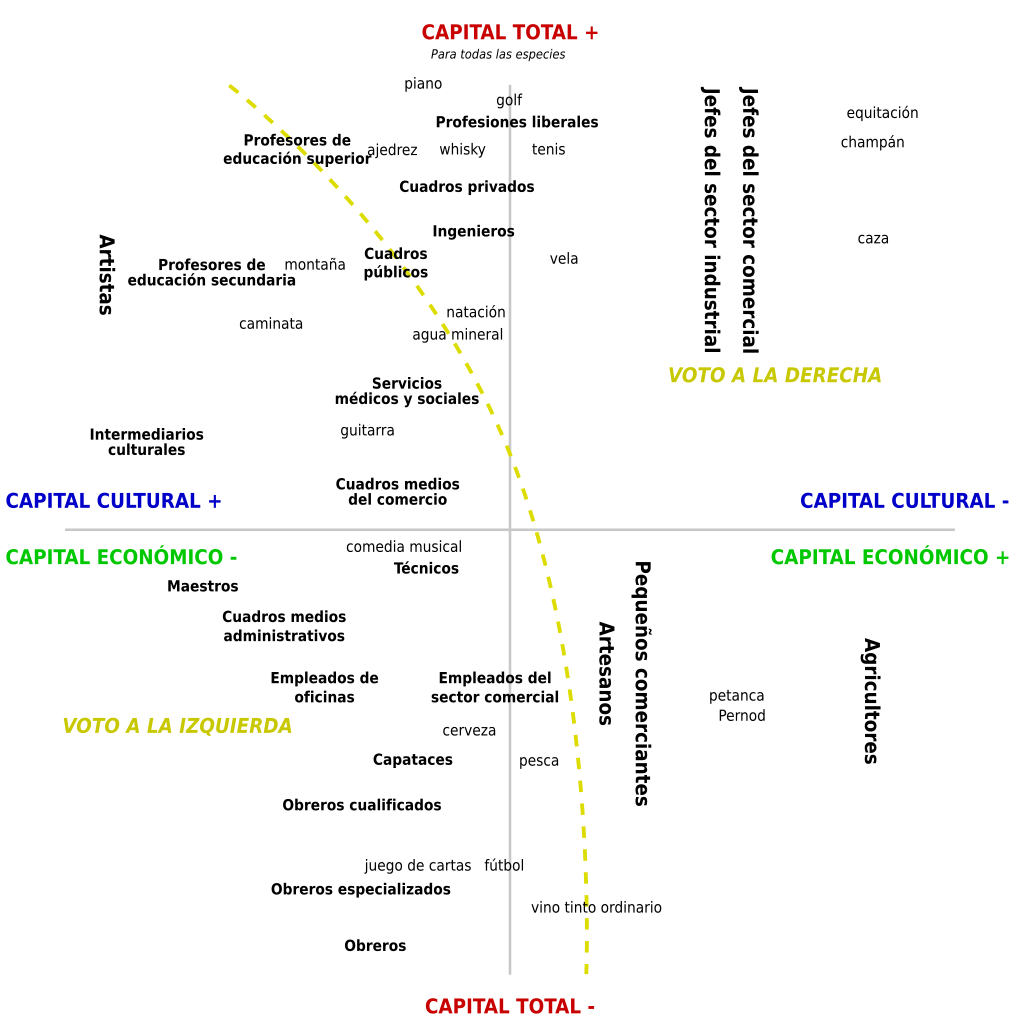 Teoría de la Practica
Análisis de correspondencias
Análisis de componentes principales